ЗАДАЧА
Александрийский столп в 2 раза ниже Смольного собора и на 75 метров ниже Петропавловского собора. Какова высота каждого архитектурного памятника, если вместе она составляет 236 метров ?
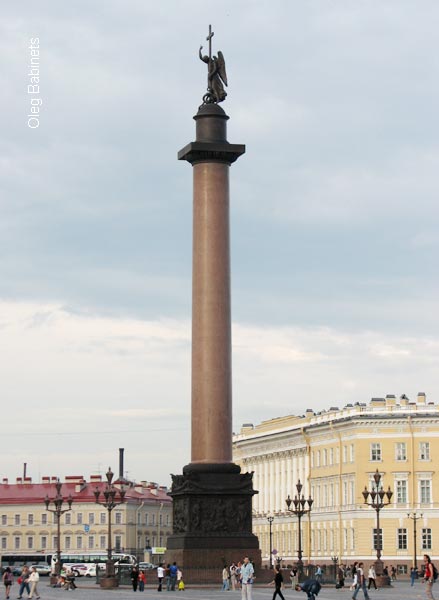 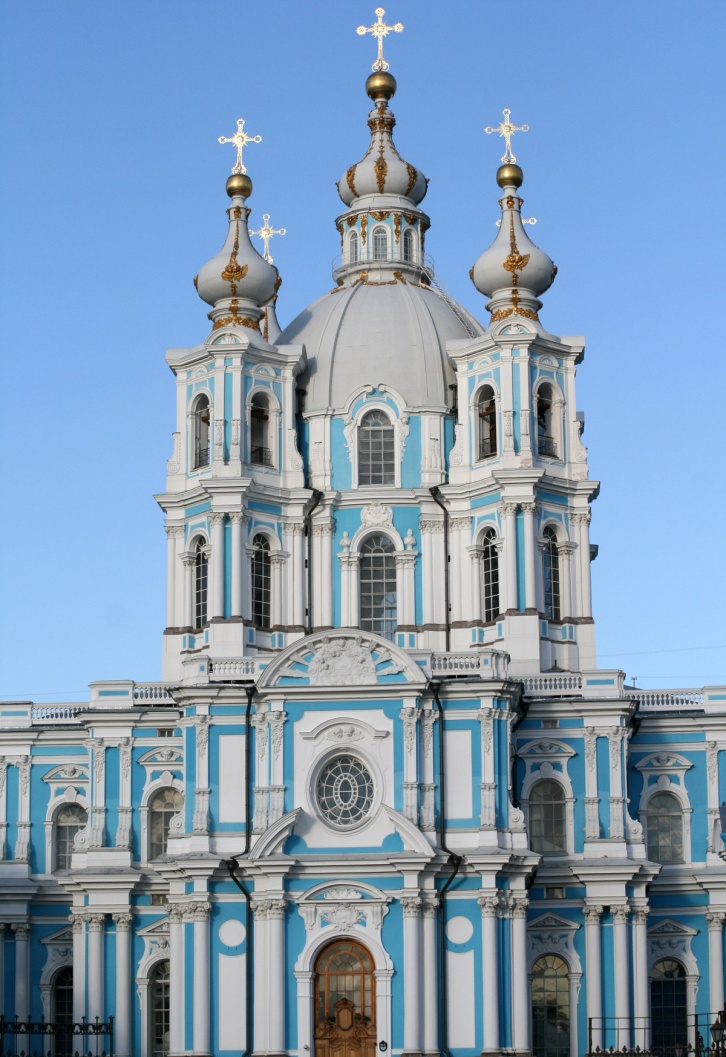 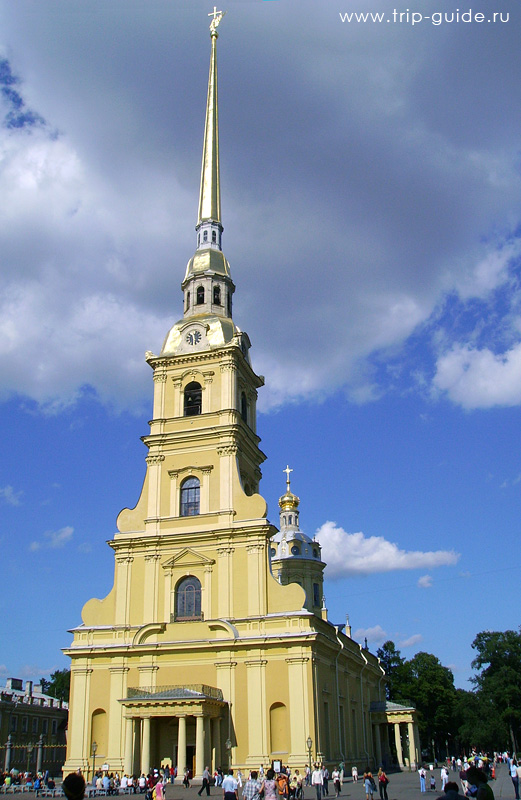 ЗадачаНайти длину, ширину и высоту улицы  Зодчего Росси.
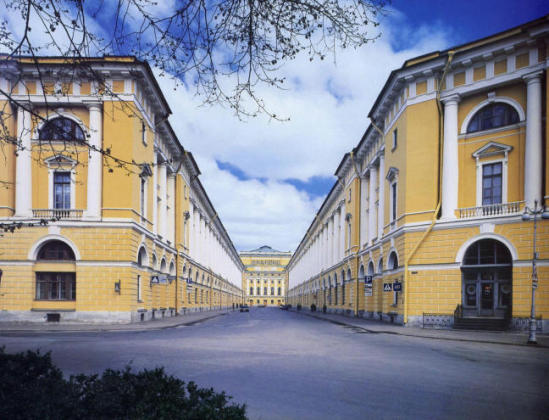 ЗАДАЧА
P
K
SABNM = 484 M²
BC>AB в 10 раз
AB=BN
Найти : AB; BN; BC.
N
M
C
D
A
B
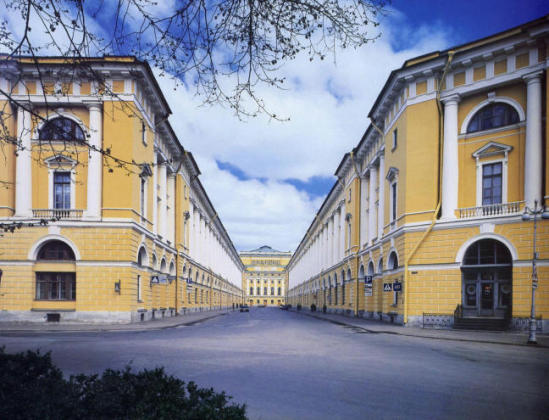 ВЫСОТА ЗДАНИЙ – 22 м
ШИРИНА УЛИЦЫ  - 22 м
ДЛИНА УЛИЦЫ     - 220 м